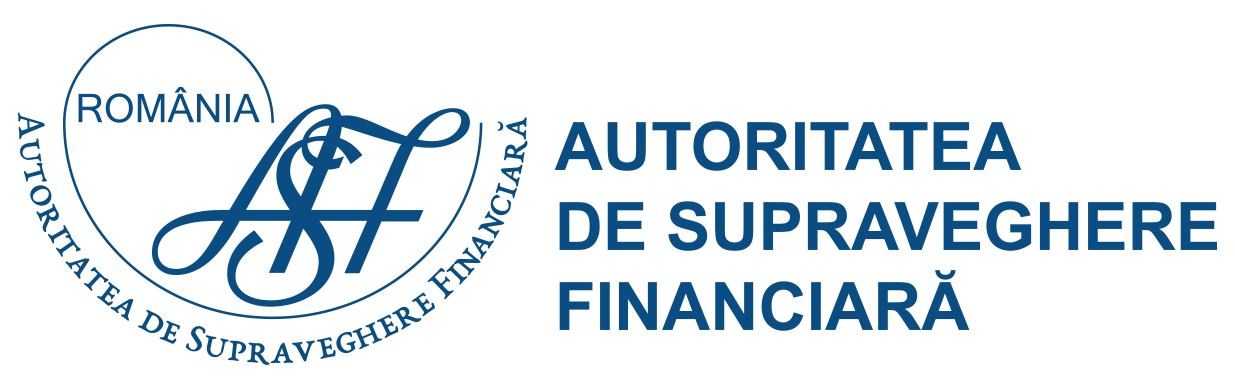 Tarife de referință pentru asigurarea obligatorie de răspundere civilă auto pentru prejudicii produse terților prin accidente de vehicule și de tramvaie – iulie, 2024
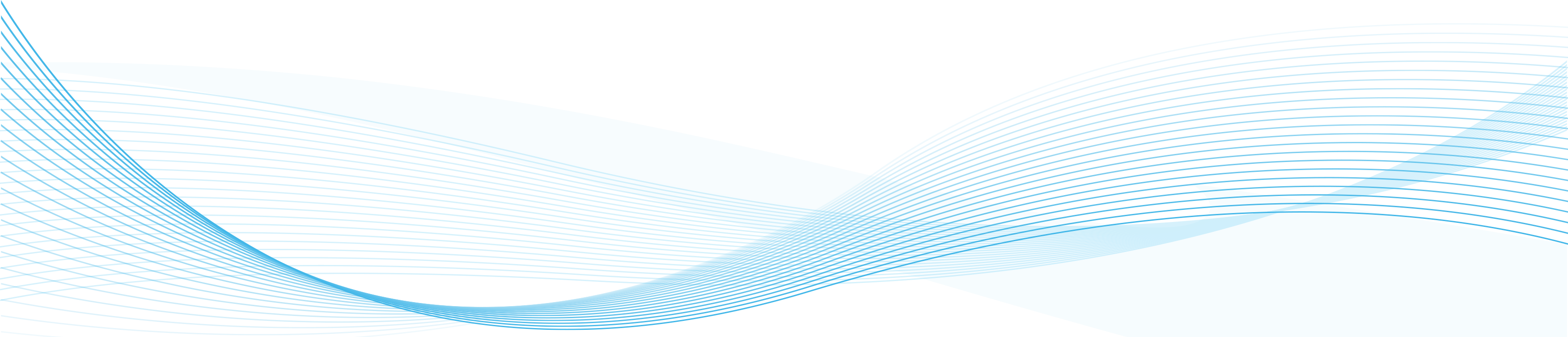 Bucureşti
23 iulie 2024
Segmentare
Vehicule destinate transportului de călători, SUV-uri și autovehicule mixte cu o masă autorizată maximă de sub 3,5 tone și maxim 9 locuri 
Autovehicule destinate transportului de călători cu peste 9 locuri 
Motociclete, mopede, motociclete electrice hibride și ATV-uri, cu sau fără ataș 
Tractoare rutiere
Autovehicule pentru transportul bunurilor 
Remorci și semi-remorci 
Alte vehicule, precum vehicule cu scop special, utilaje, vehicule electrice etc.
Pentru determinarea tarifelor de referință se utilizează conform Normei A.S.F. 22/2017 următoarele categorii de vehicule:
Criterii de risc – modificări semnificative față de tarifele anterioare
S-a renunțat la utilizarea capacității cilindrice (cmc) a motoarelor în schimbul puterii (kw) pentru Vehicule destinate transportului de călători, SUV-uri și autovehicule mixte cu o masă autorizată maximă de sub 3,5 tone și maxim 9 locuri
 	(kw)	0 – 50;   51 – 75;   76 – 100;   101 – 125;   126 – 150;   151 – 200;   201 – 300;    >300
S-a introdus criteriul zona geografică, respectiv București/Ilfov și Restul județelor pentru Vehicule destinate transportului de călători, SUV-uri și autovehicule mixte cu o masă autorizată maximă de sub 3,5 tone și maxim 9 locuri
S-au segmentat mai detaliat vehiculele pentru transport marfă prin împărțirea segmentului peste 16 tone în doua sub-categorii: 16-21 tone și peste 21 tone. 
	(kg) 0 – 3.500;   3.500 – 15.999;   16.000 – 20.999;  >=21.000
Formula de calcul
PR = dauna medie (Dm) x frecvența medie (Fm), Dm și Fm sunt factori raportați la ultimii 5 ani;
M = factorul de creștere pentru daune mari;
IBNR = factorul de încărcare IBNR;
i = factorul privind inflația daunelor; 
s = marja de siguranță;
Ch = cheltuielile asigurătorului determinate la valoarea medie exprimate ca procent din prima brută; 
P = marja de profit exprimată ca procent din prima brută; 
BM = încărcarea datorită aplicării sistemului bonus-malus;
Tariful de referință a fost calculat utilizând formula definită la art. 2 pct. 24 din Legea nr. 132/2017:
Prima brută de referință = PR x (1+M) x (1+IBNR) x (1+i) x (1+s) / (1-Ch-P) x (1-BM)
Vehicule destinate transportului de călători, SUV-uri și autovehicule mixte cu o masă autorizată maximă de sub 3,5 tone și maxim 9 locuri - persoane fizice - Bucuresti-Ilfov
Vehicule destinate transportului de călători, SUV-uri și autovehicule mixte cu o masă autorizată maximă de sub 3,5 tone și maxim 9 locuri - persoane fizice - restul judetelor
Autovehicule pentru transportul bunurilor - persoane fizice
Remorci, semiremorci - persoane fizice
Tractoare rutiere - persoane fizice
Motociclete, mopede, motociclete electrice hibride și ATV-uri, cu sau fără ataș - persoane fizice
Alte vehicule - persoane fizice
Vehicule destinate transportului de călători, SUV-uri și autovehicule mixte cu o masă autorizată maximă de sub 3,5 tone și maxim 9 locuri - persoane juridice
Autovehicule pentru transportul bunurilor - persoane juridice
Remorci, semiremorci - persoane juridice
Tractoare rutiere - persoane juridice
Motociclete, mopede, motociclete electrice hibride și ATV-uri, cu sau fără ataș - persoane juridice
Alte vehicule- persoane juridice
Autovehicule destinate transportului de călători cu peste 9 locuri - persoane fizice și persoane juridice
Utilizare
Tariful de referință este definit  la art. 2, punctul 24 din Legea nr. 132/2017 privind asigurarea obligatorie de răspundere civilă auto pentru prejudicii produse terților prin accidente de vehicule și tramvaie ca prima de asigurare cu caracter orientativ determinată pe baza datelor statistice de la nivelul pieței de asigurări RCA. 
Acest lucru înseamnă că asigurătorii nu au obligația să practice tarife egale sau similare acestora. 
Tariful de referință este utilizat în stabilirea asiguraților cu risc ridicat și intră în calculul efectuat de Biroul Asigurătorilor de Autovehicule din România al primei recomandate, reprezentând prima de asigurare care se comunică asigurătorului RCA alocat asiguratului cu risc ridicat.
Întrebări
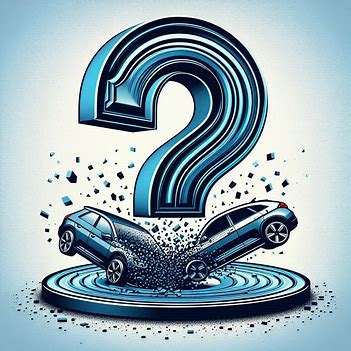